CHÀO MỪNG CÁC EM 
CÙNG ĐẾN VỚI TIẾT HỌC HÔM NAY!
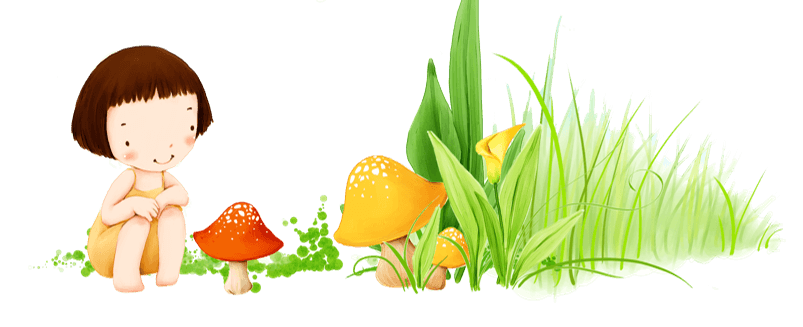 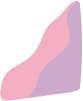 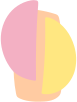 217
    3
108
    5
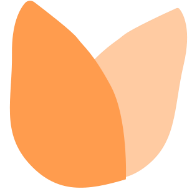 +
+
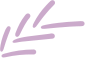 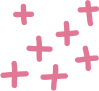 KHỞI ĐỘNG
Trò chơi 
“Vượt qua thử thách”
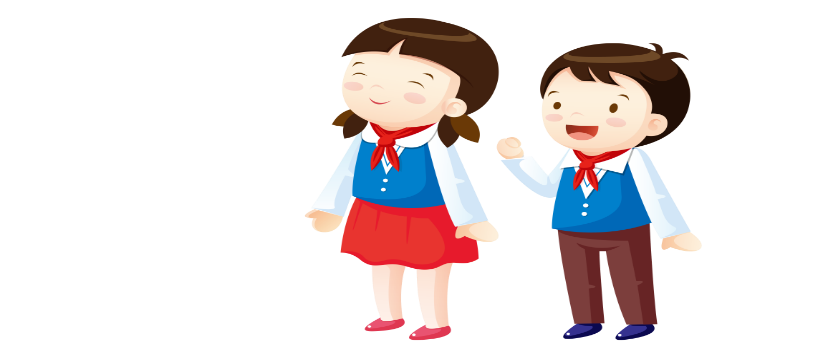 ?
113
220
?
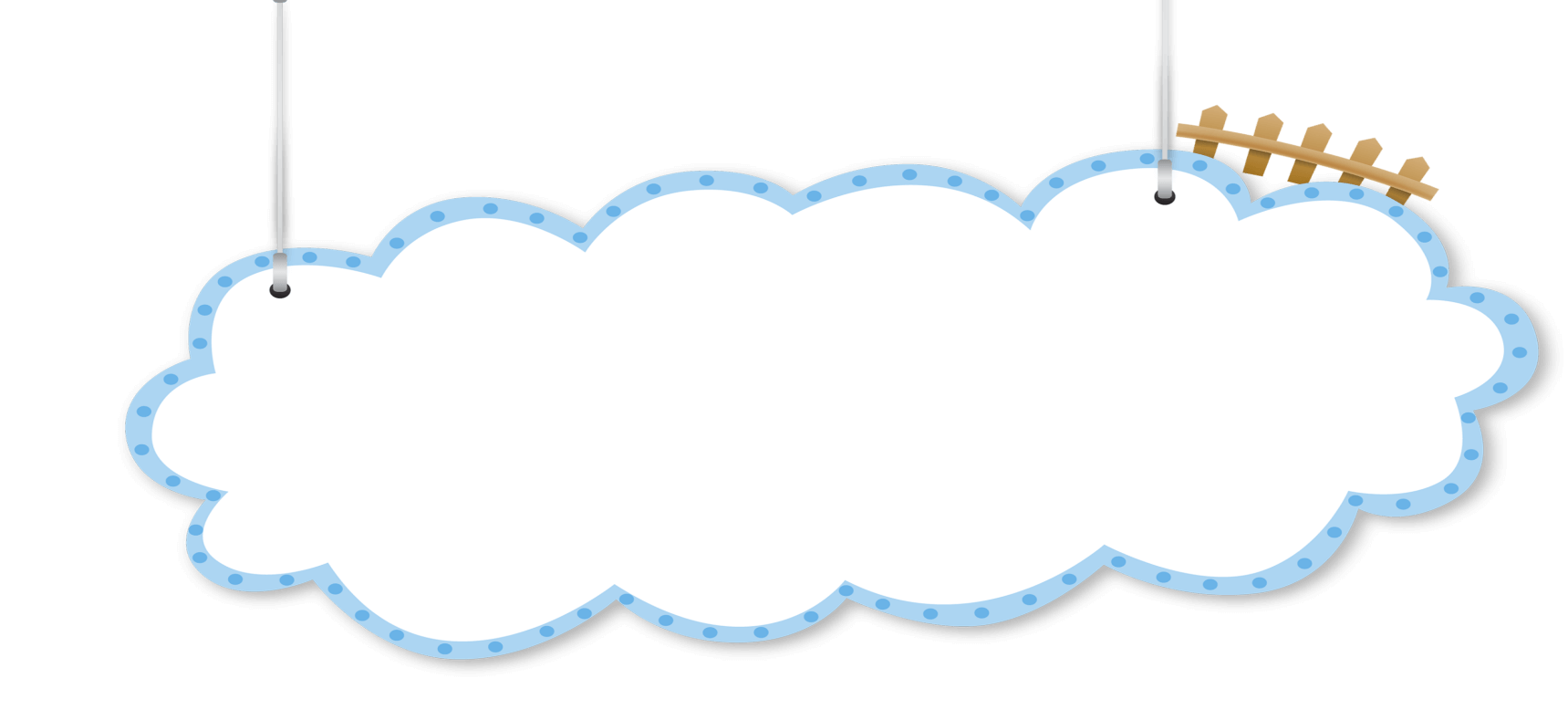 BÀI 85: LUYỆN TẬP
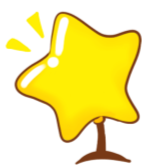 NỘI DUNG BÀI HỌC
1.Luyện tập
2. Vận dụng
3. Củng cố kiến thức
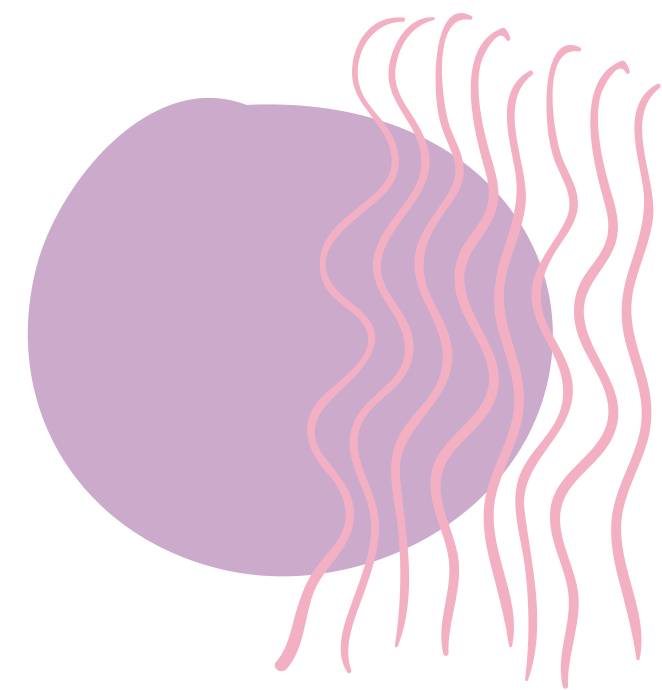 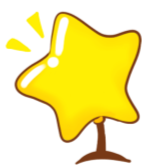 I
209
376
597
122
143
  48
625
    7
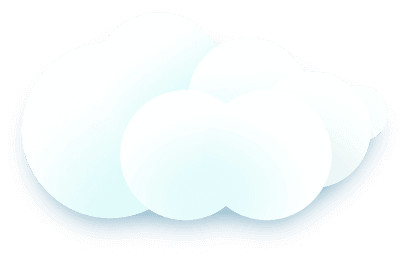 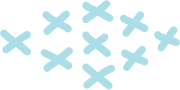 Luyện tập
+
+
+
+
Bài 1. Tính
?
?
515
719
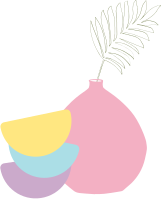 191
?
?
191
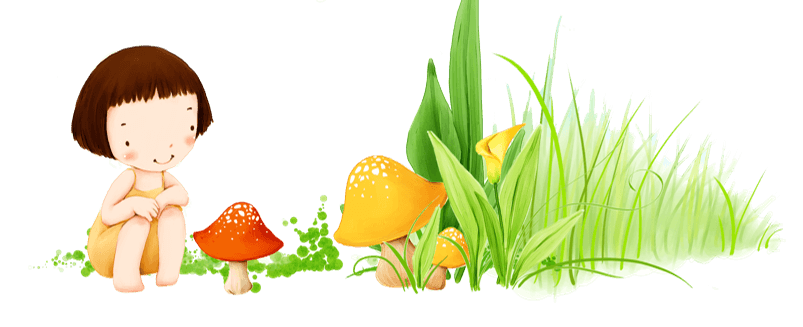 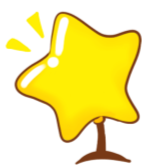 I
285
507
792
164
  53
217
216
    8
224
318
142
460
248
  25
273
159
    6
165
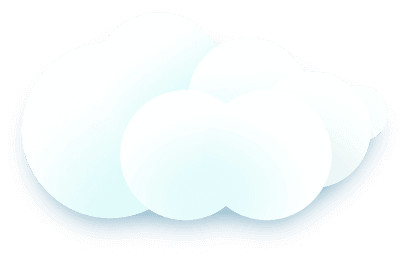 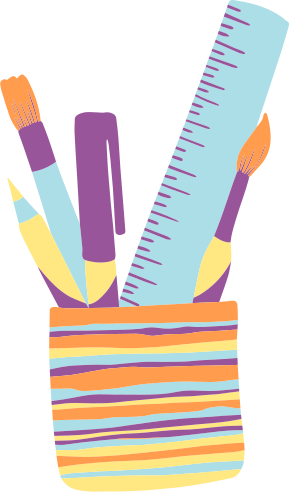 Luyện tập
+
+
+
+
+
+
Bài 2. Đặt tính rồi tính
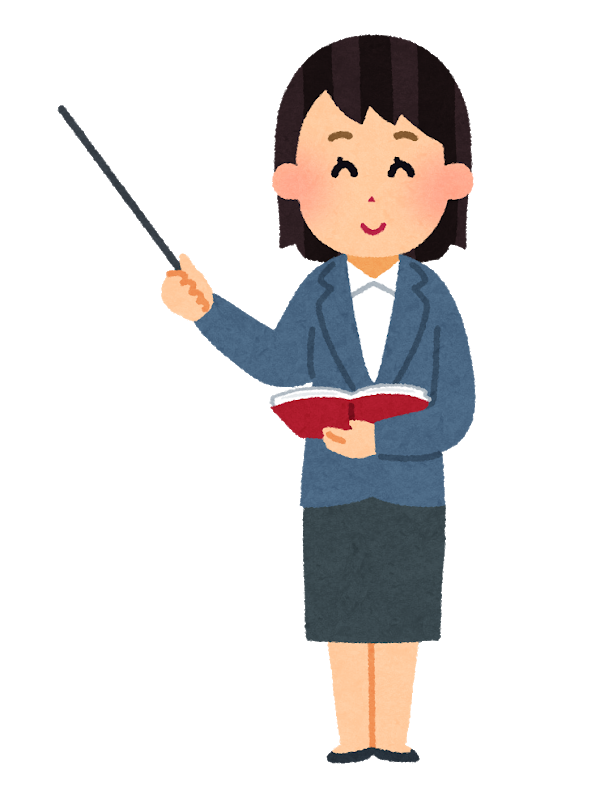 285 + 507            164 + 53             216 + 8
318 + 142             248 + 25            159 + 6
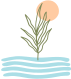 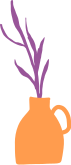 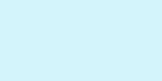 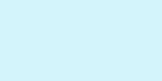 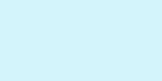 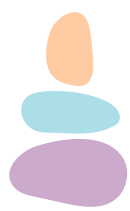 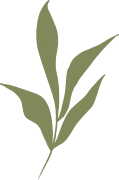 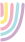 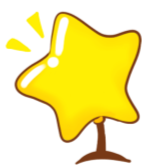 I
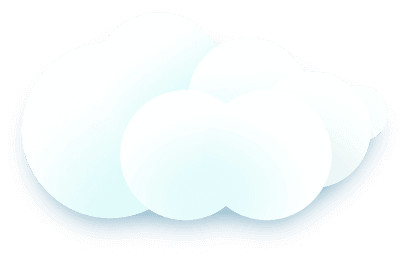 Luyện tập
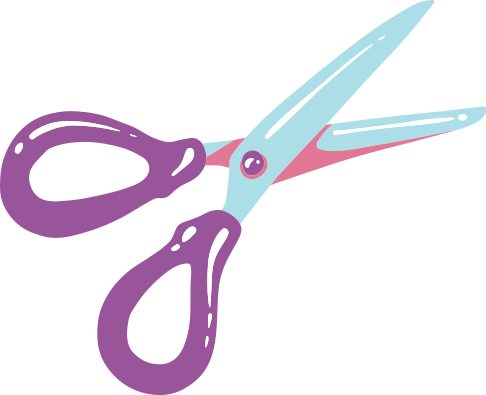 Bài 3. Chọn kết quả đúng với phép tính
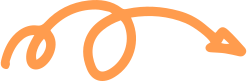 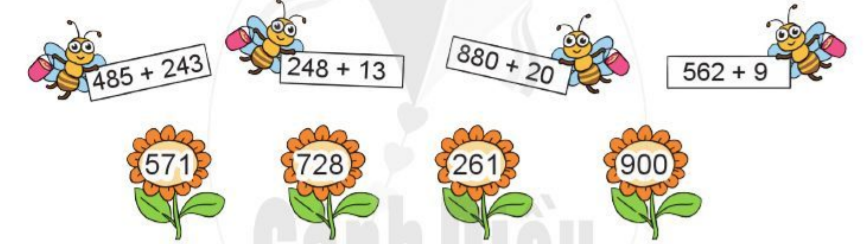 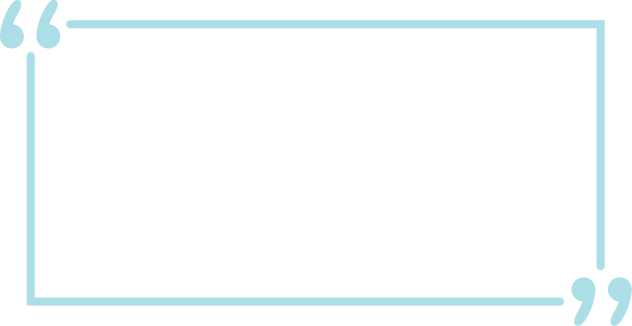 485 + 243 = 728
248 + 13 = 261
880 + 20 = 900
562 + 9 = 571
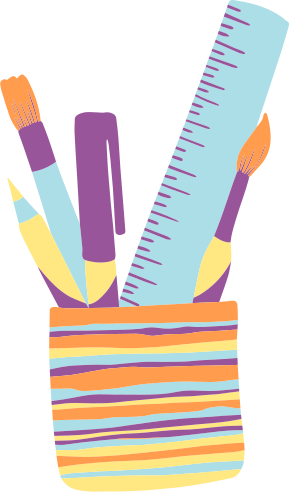 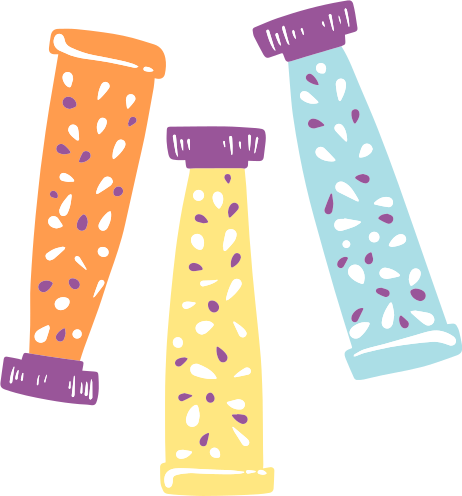 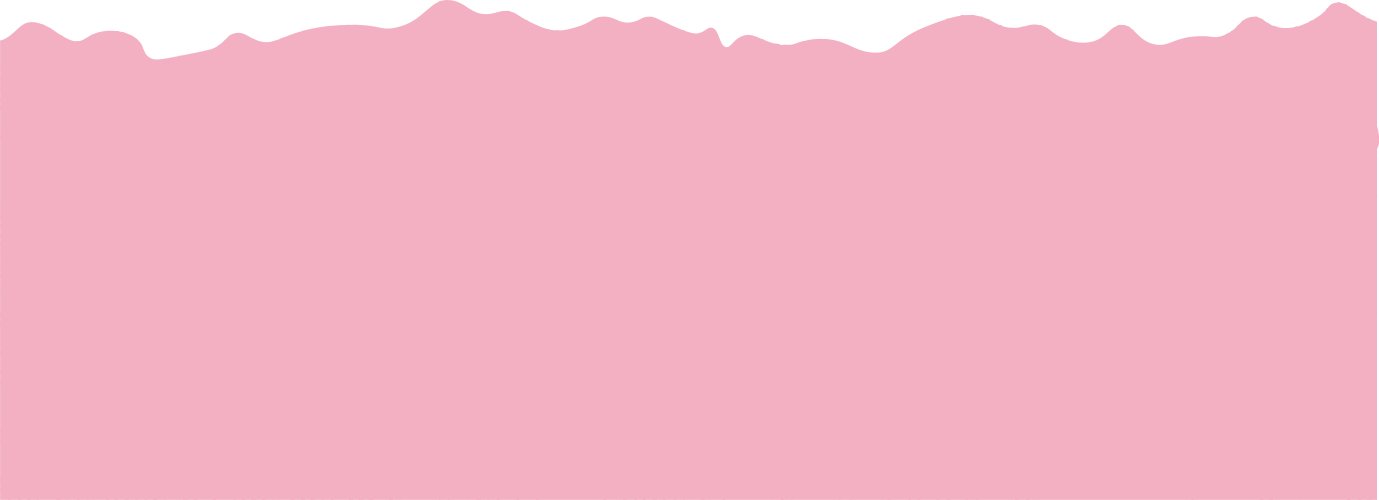 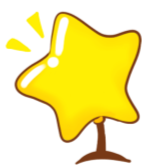 I
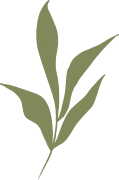 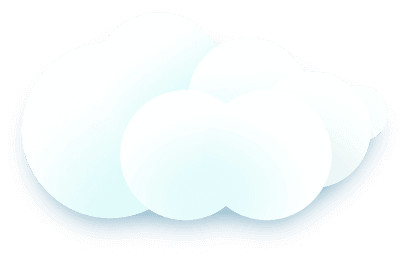 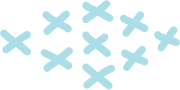 VẬN DỤNG
Bài 4. Một cửa hàng bán đồ thể thao đã nhập về 185 quả bóng đá, số bóng rổ cửa hàng nhập về nhiều hơn số bóng đá 72 quả. Hỏi cửa hàng đó đã nhập về bao nhiêu quả bóng rổ?
Cửa hàng đó đã nhập về số quả bóng rổ là:
       185 + 72 = 257 (quả)
              Đáp số: 257 quả bóng rổ
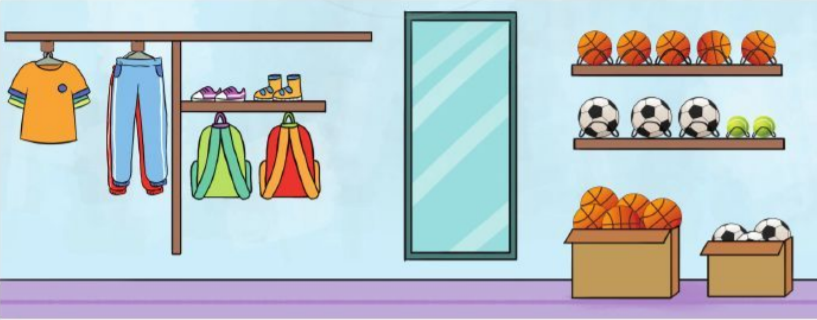 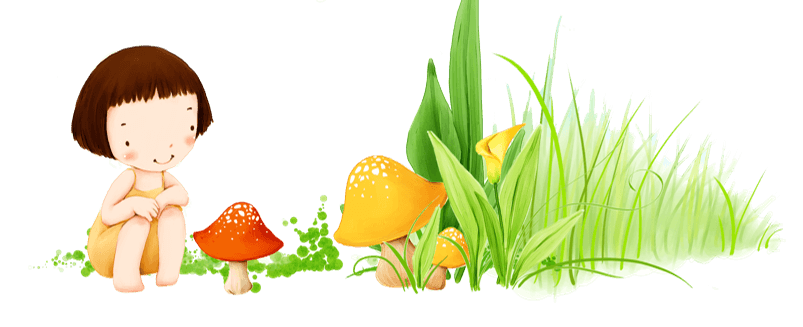 HƯỚNG DẪN VỀ NHÀ
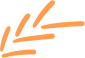 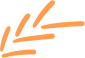 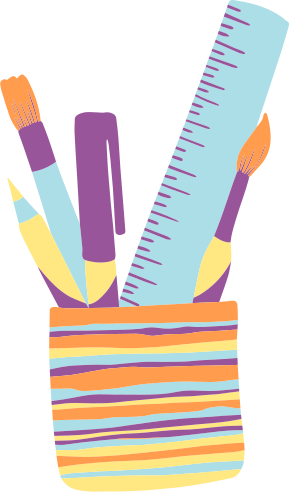 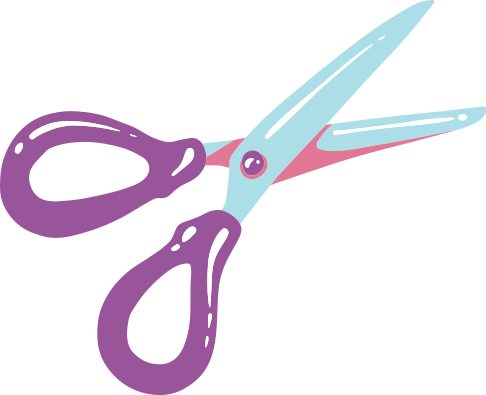 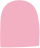 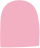 Hoàn thành bài tập trong SGK
Chuẩn bị bài mới
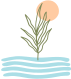 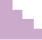 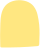 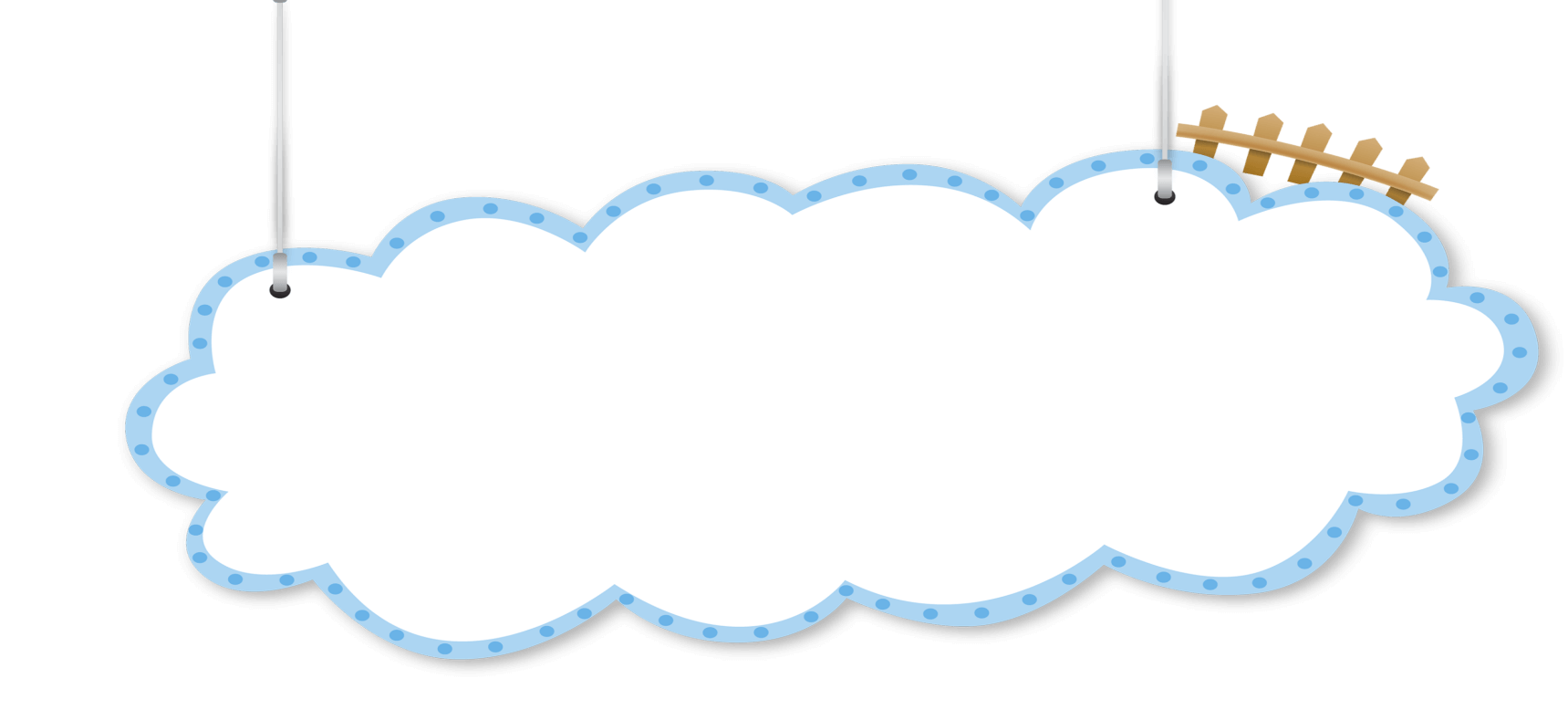 Hẹn gặp lại các con vào tiết học sau!